Update on FCAL-II Project
1 July 2022
By Vadim Murakhovskiy
Wrapped/Fabricated Crystal Output
June 27th
June 27th
20 Wrapped Crystals
31 Fabricated Crystals
June 28th
29 Wrapped Crystals
June 28th
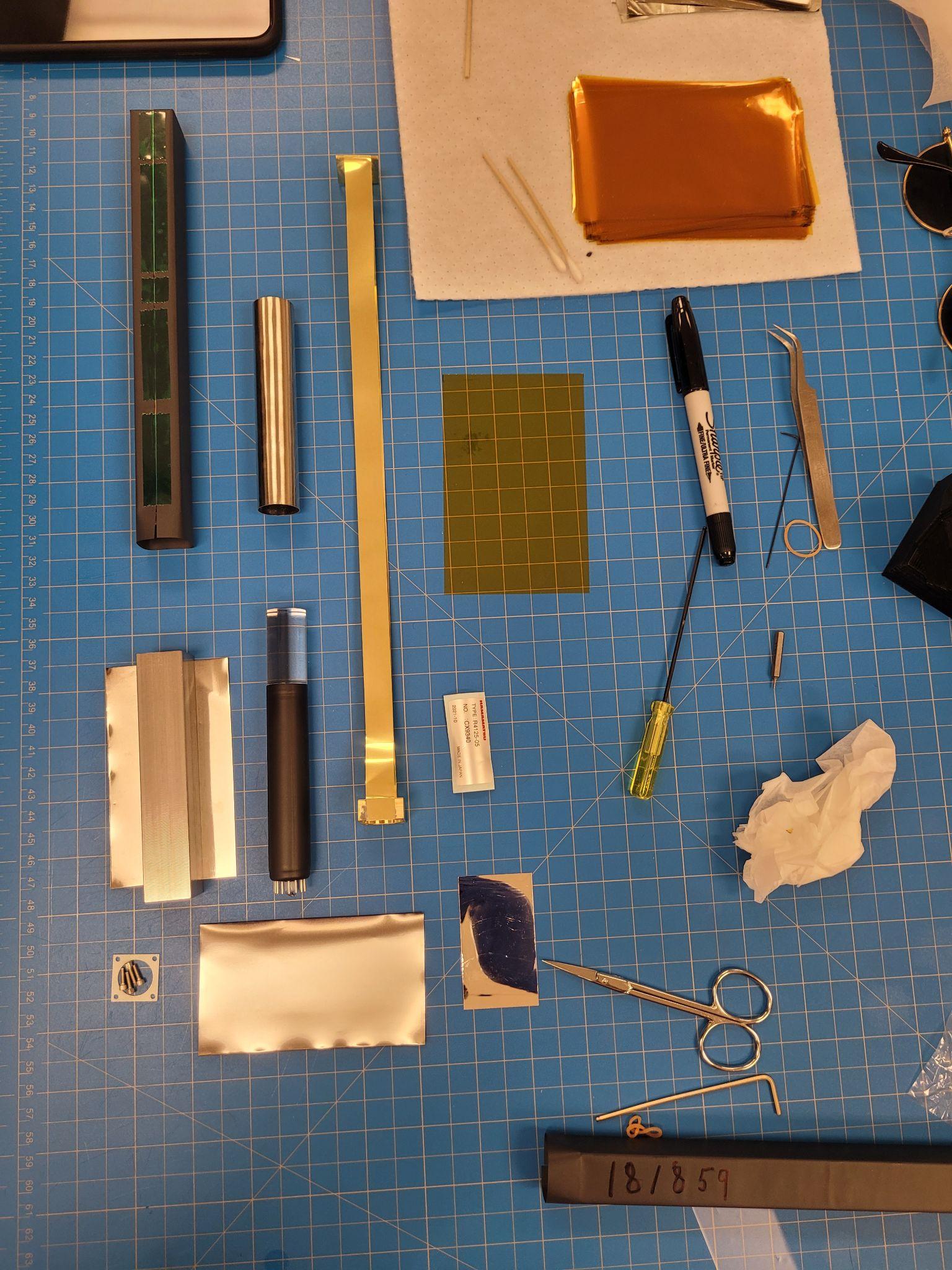 33 Fabricated Crystals
June 29th
34 Fabricated Crystals
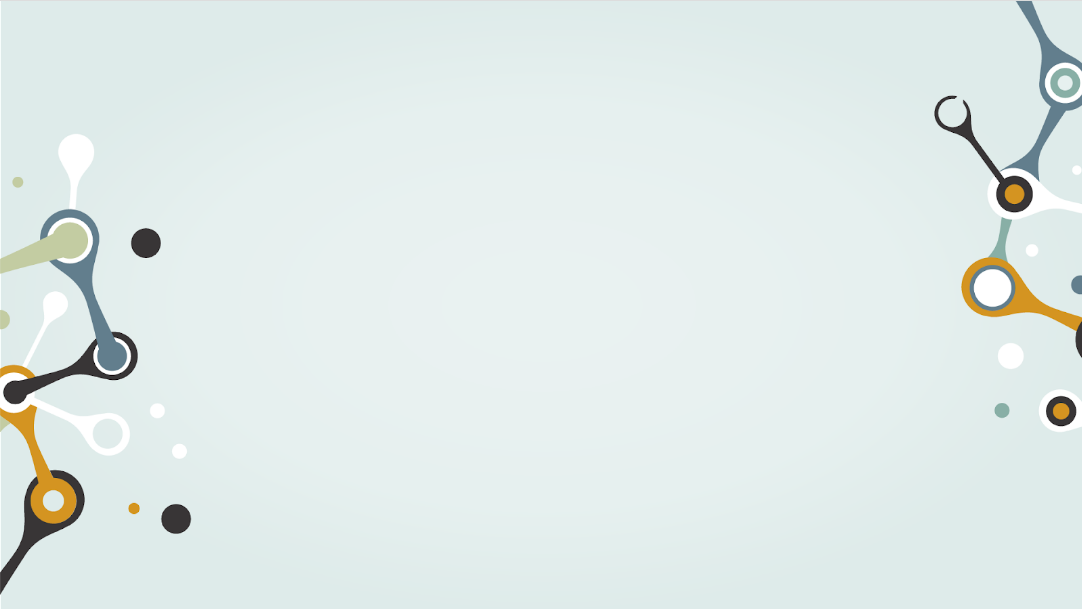 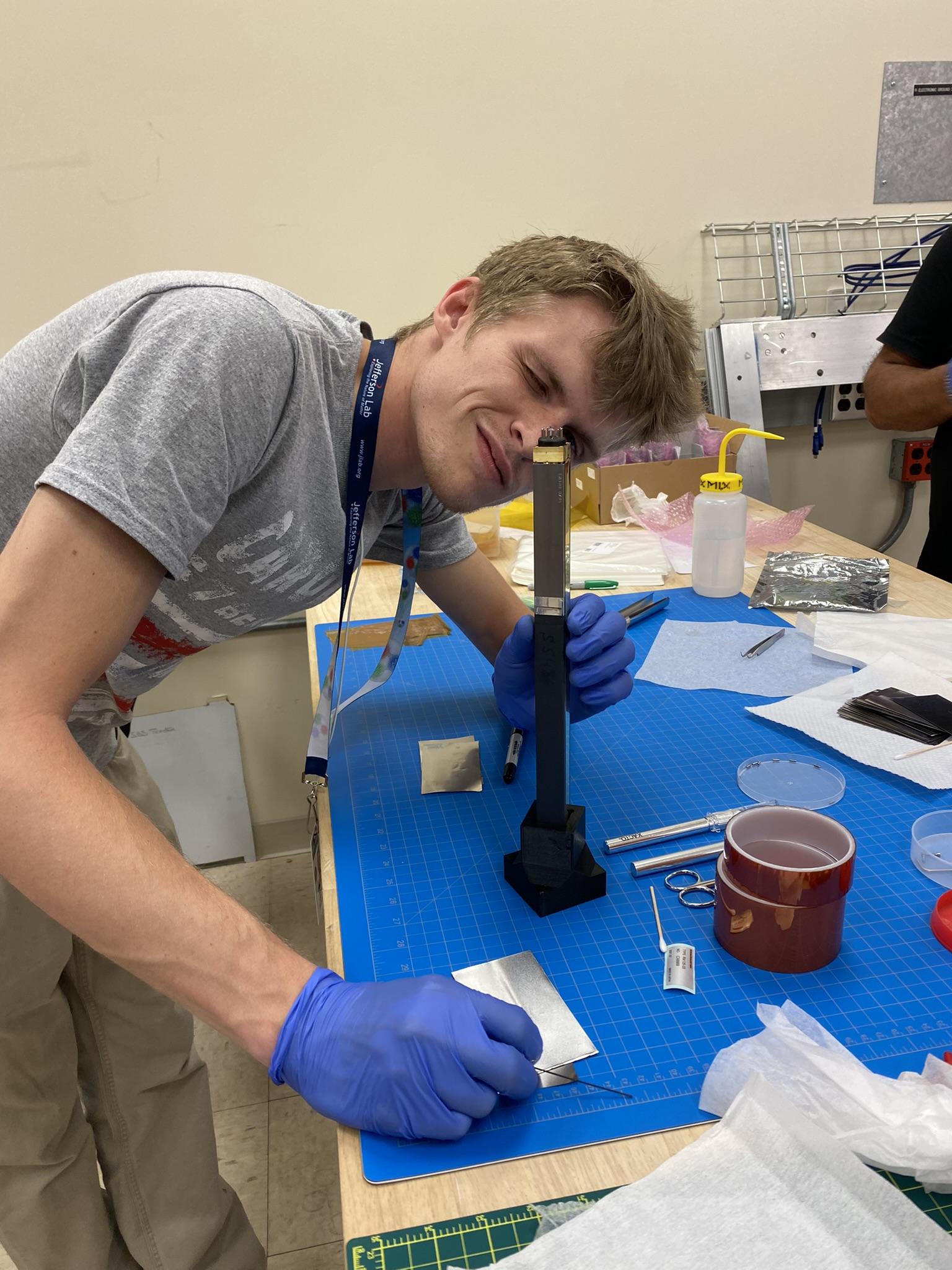 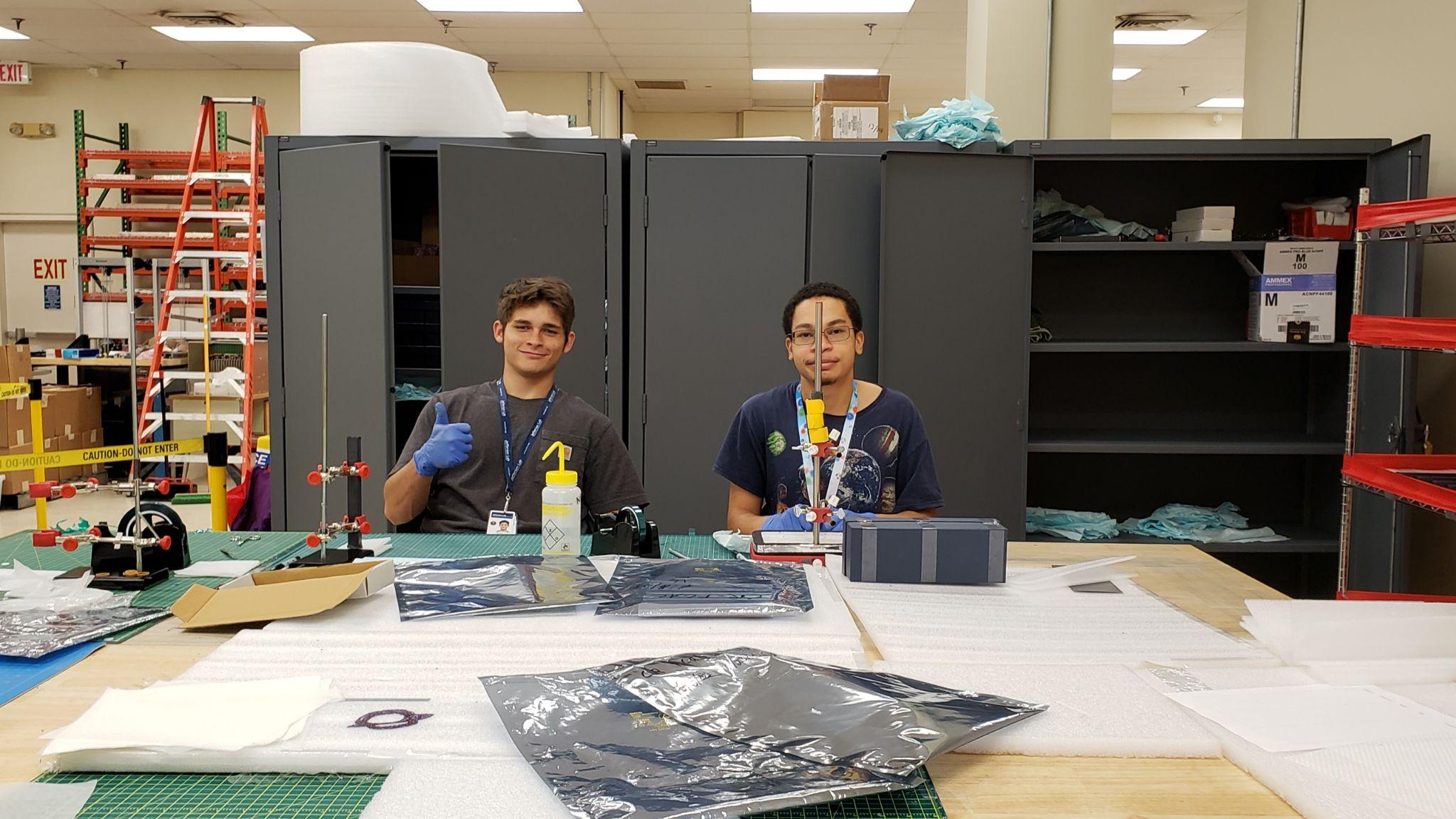 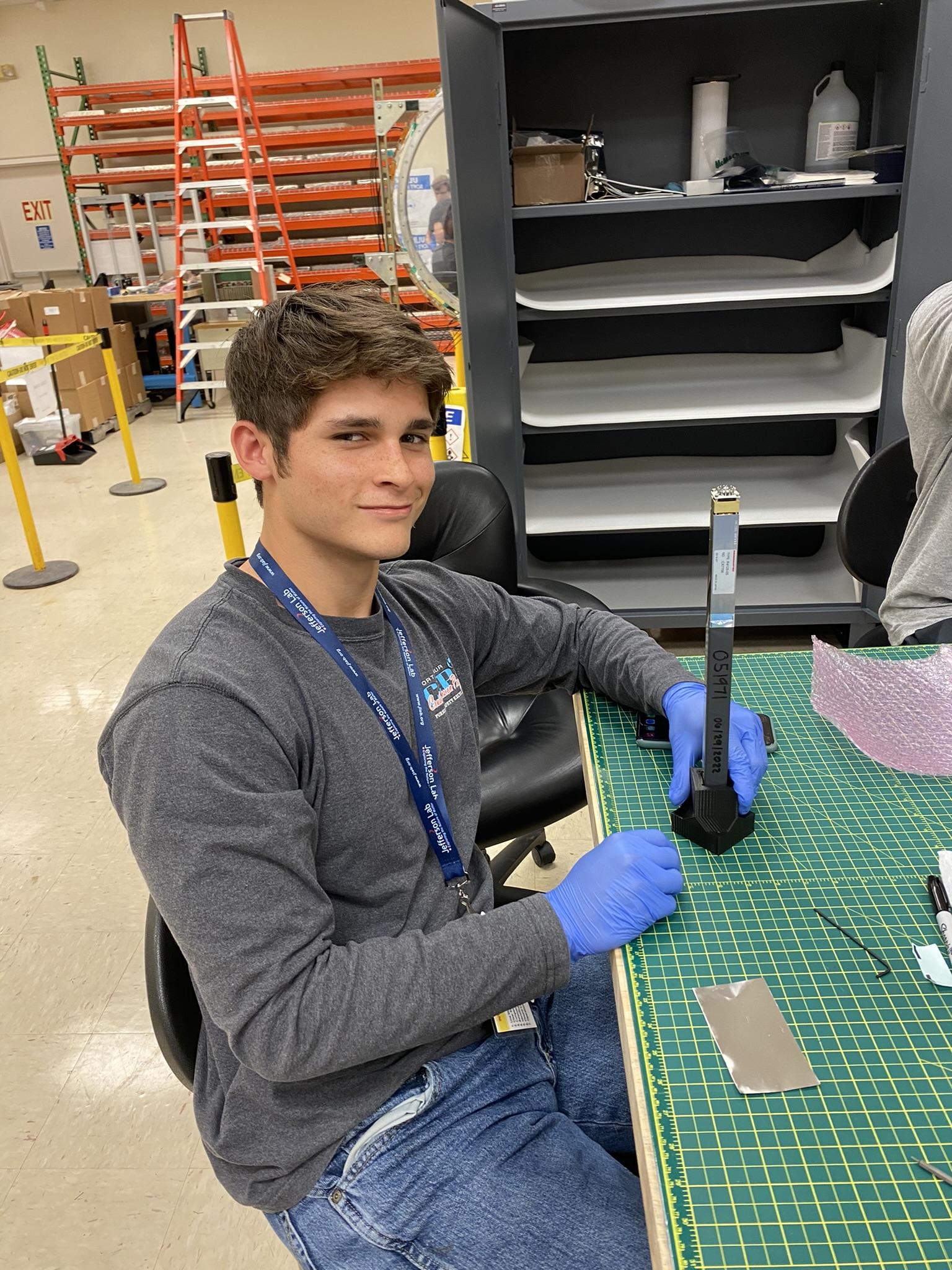 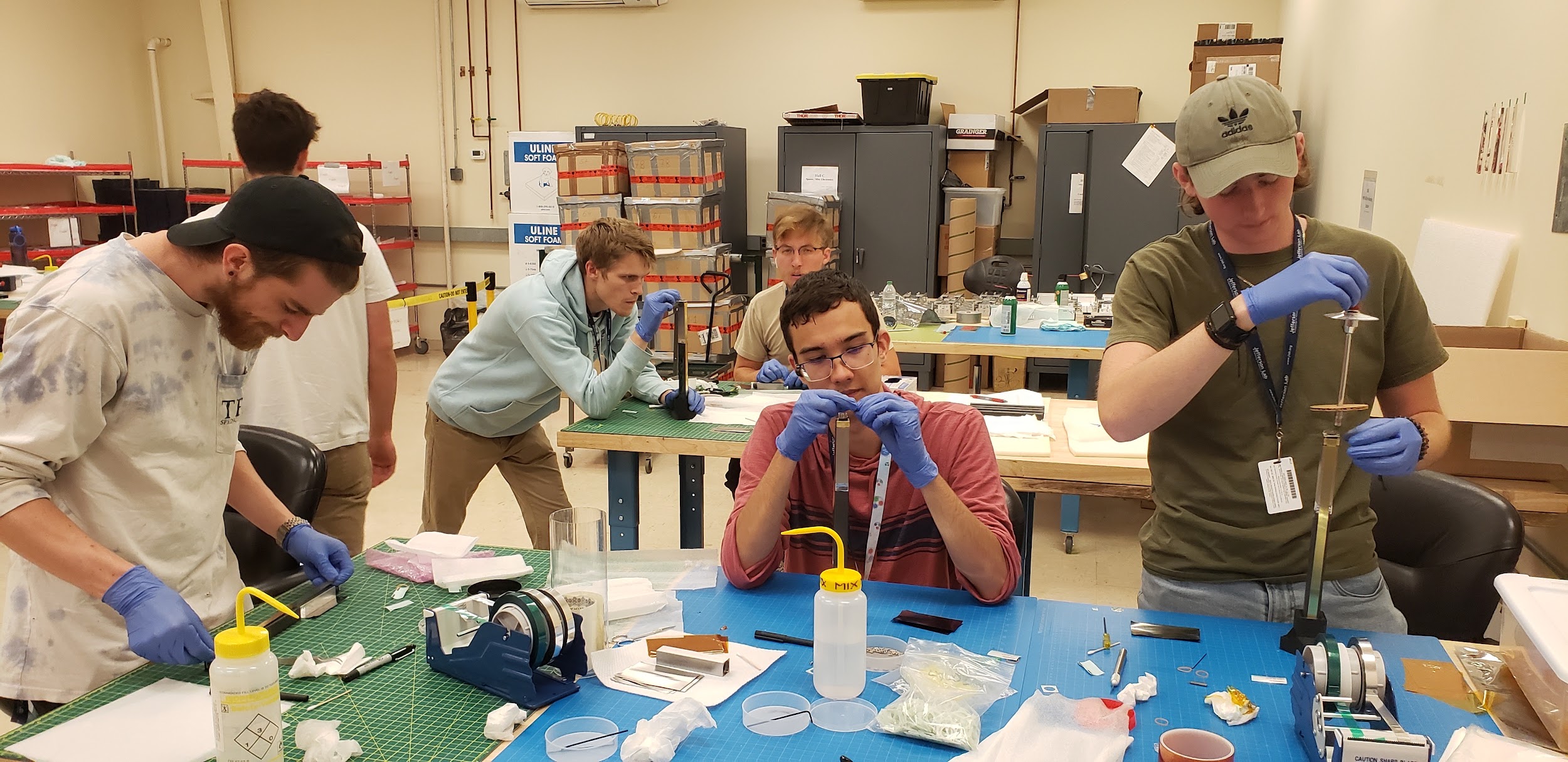 106
78+
Leaving Student
Jaden Wrapped 106 total Crystals and Fabricated 78
(Data Taken on 6/29)